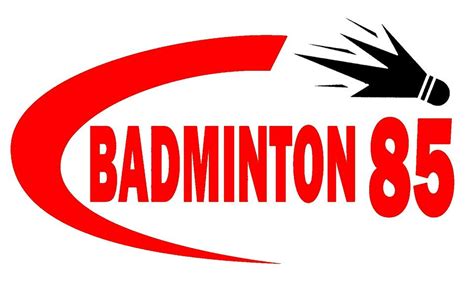 COMITE DE VENDEE DE BADMINTON
202 Boulevard Aristide Briand
85 000 LA ROCHE SUR YON
Tel : 02 51 44 27 50
Mail : codep85badminton@gmail.com
Site : www.badminton85.fr
FORMATION
Module d’Entrée en Formation (MODEF)
Avec le Badminton en Vendée, on a tous à y gagner !
‹#›
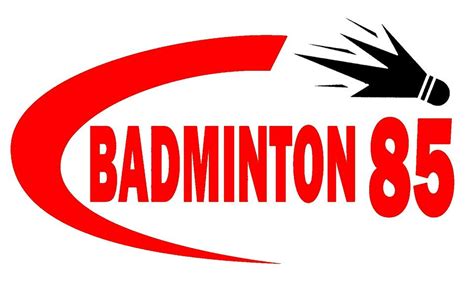 COMITE DE VENDEE DE BADMINTON
202 Boulevard Aristide Briand
85 000 LA ROCHE SUR YON
Tel : 02 51 44 27 50
Mail : codep85badminton@gmail.com
Site : www.badminton.fr
INSCRIPTION
Module d’Entrée en Formation (MODEF)
M’engage uniquement sur la formation MODEF

Je soussigné ……………………. m’engage à suivre les 4 week-ends de formation MODEF + EB1 cette saison avec le comité 85 badminton (facultatif mais ouvre droit à une priorité pour l’entrée en formation et un tarif préférentiel à 80€ au lieu de 145€ pour les 3WE de l’EB1).

Inscription et règlement à retourner avant le : 01/10/2022 
par mail à maxime.codep85bad@gmail.com

Date : 
Signature :
‹#›